Microsoft Access 2016
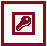 Relational databases’ program
Part of the Microsoft Office package
Administer relational database
Update database through forms
Build complex queries
Create reports

Competitors: Oracle, PostgreSQL, MySQL
10 May 2013
1
1
Northwind database example
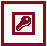 Northwind 2003 database example
Copy the file to your Desktop
Enable
Access saves automatically data modifications!!!
Undo 
is possible only for the last action
File  Save
Saves only created objects inside the database file
To duplicate the database
File Save Database As
10 May 2013
2
2
[Speaker Notes: # Open with Access 2010 file Northwind2003.accdb
Enable content
# if you get a splash window, click
OK

# open Employees table and change "Andrew" to "Andreww", close Access without saving, reopen Access and reopen Northwind2003.accdb to check that "Andreww" is there

# duplicate your database saving it with another name]
Table
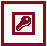 Northwind database overview
Home  View  Datasheet View
Home  View  Design View
Fields types
Short text: max 255 alphanumeric characters
Long text: max 65,535 characters
Number and Currency and Autonumber
Date/Time
Yes/No
OLE object: link or embed external objects
Hyperlink
Numerical codes are text and not number!
Primary key
10 May 2013
3
3
[Speaker Notes: # open table Employees in Datasheet View and in Design View 
# and take a look at its fields

# open table Products in Design View 
# and take a look at its fields]
Select query
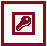 a question which produces a virtual table called view
Create  Queries  Query Wizard
Home  View  Design View
Show, sorting 
Criteria
Other fields values
Mac users: CTRL+ALT+8 to get symbol [ 
The query asks for a value
10 May 2013
4
[Speaker Notes: # build a query which lists the products
# build a query which lists the products sorted by price
# build a query which lists the products with price larger than 20
# build a query which lists the products with price between 20 and 40
# build a query which lists the products with price between 20 and 40 without showing the price
# build a query which lists the products and the supplier name
# build a query which lists the products and the supplier name, only for Italian suppliers
# build a query which lists the products and the supplier name, only for Italian suppliers and German suppliers
# build a query which lists the employees hired before 1/1/1994
# build a query which lists the products which are not Discontinued
# build a query which lists the products with Units in Stock smaller than Reorder level
# build a query which lists the products with supplier from a country specified by the user]
Select query: virtual fields
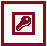 Expression builder
Functions: DateDiff, DateAdd, Year, Date
Operators: Between, Like * ?
Expression builder for validation rules and in table validation rules: Like

Warning: dateDiff has a bug!
DateDiff("yyyy",Date1,Date2) + IIf(DateAdd("yyyy",DateDiff("yyyy",Date1,Date2),Date1) > Date2;-1;0)
10 May 2013
5
[Speaker Notes: # build a query which shows the list of products' names with their prices reduced by 10%

# build a query which shows the products' names and the units that we will have in the next future, calculated as units in stock plus units on order
# suggestion: use the Formula Builder

# build a query which shows the list of orders with OrderDate in 1995
# Hint: build it using Between and then rebuild it extracting the year from OrderDate and putting the condition as 1995
# modify it, letting the user specify which is the year in the condition
# Warning: in this case the Between does not work, only the other solution works

# build a query which shows the list of employees with their age.
# Hint: it is calculated as the difference in years between BirthDate and today, using Now() or Date()
# Hint: there are two ways to calculate it, an approximated one dividing the difference in days by 365.25, and another one exact using DateDiff() function

# build a query which shows the list of employees with the date when they will have exactly 25 years of work experience
# Hint: use DateAdd() function

# build a query which shows the list of customers (company's names, cities and countries) from countries starting with F
# Hint: use as criteria  Like "F*“

# build a query which shows the list of products which look like Tufu, Tofo, Tafu, Tufi…
# Hint: use ?]
Summary query
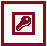 Group By
Count, Sum, Avg, Max, Min
Condition
Using where and not group by
10 May 2013
6
[Speaker Notes: # Build a query which shows the categories and for each one the average cost of products in that category.
# modify the query adding the products' names, checking that the query's grouping does not work properly anymore
# modify the query counting how many product's exist for each category

# Build a query which shows the list of employees (first and last name) together with how many orders has that employee handled.

# Build a query which shows the list of employees (first and last name) and for each one counts how many orders has that employee handled in 1996 
# using Between and check that without setting summary option set to Where it does not work

# Build a query which displays the list of orders (orderID) and for each one calculates the total value of the order (quantity by product’s price by 1-discount, everything summed up).

# Example:
# OrderID 10250 
# Jack's New England Clam Chowder $7,70 10 0,00%   $ 77.00
# Louisiana Fiery Hot Pepper Sauce $16,80 15 15,00%   $ 214.20
# Total value for order 10250  $ 291.20

# save this query with name MyLastQuery


# Extra exercise:
# Modify the previous query in such a way that it asks the user for a year and for that year it displays the sum of total values for each customer.]
Report
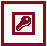 from tables or queries
Create  Reports  Report Wizard
Grouping levels
Home  View  Design View
Esthetic changes
Design  Grouping  Group & Sort
Print Preview  Data  More  Word
10 May 2013
7
[Speaker Notes: # Build a report which shows the list of products, grouped by categories, from cheapest to most expensive.

# Build a report which shows, employee by employee, the list of orders with their total value. Hint: use query MyLastQuery and table Employees
# Export the report to RTF file Employees.rtf]
Table
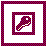 Home  View  Design View
Fields properties
Field Size (only text)
Format
Decimal Places
Default Value
Validation Rule
Validation Text (if validation rule is not adhered to)
Required
Allow Zero Length (can empty strings be entered?)
Indexed (speed up searches and restrict identical data)
Table Validation Rule
10 May 2013
8
[Speaker Notes: # open table Products and take a look at field properties

# Build a validation rule, with appropriate validation text, which checks that product’s UnitPrice be larger than 1.

# To table Employees add a new field email. Build a validation rule, with appropriate validation text, which makes sure that email address contains a @. Hint: Use Like…
# Modify the previous validation rule in such a way to make sure that email address contains @ followed by a dot.

# Add a new field ZIP to table Employees with a validation rule, with appropriate validation text, which checks that ZIP contains exactly 5 characters. 

# Build a table validation rule, with appropriate validation text, which checks that employee’s HireDate be later than employee’s BirthDate.
# Modify the previous table validation rule to check that employee’s age is at least 16 when it was hired. 
# Hint: you can build an approximated calculation or an exact one using function DateDiff() or function DateAdd(), as you prefer]
Table and relationships
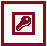 Importing tables
External data  Import & Link 
 Excel

Database Tools  Relationships  Relationships
Create, modify, delete
Enforce referential integrity

Drop-down menu
Relation via Lookup Wizard
Predetermined list via Lookup Wizard
Predetermined list taken from another table
10 May 2013
9
[Speaker Notes: # import Excel file example.xlsx sheet First into the database as a new table, choosing the appropriate primary key and skipping fields which can be calculated

# delete and recreate a relation using Relationship diagram

# Build a new table called Assistants (first name, last name, address, phone number) and relate it to table Employees in such a way that each assistant has only one employee as a boss and each employee has several assistants.
# Hint: you would need an appropriate foreign key field bossID
# Hint: at first, relate it using the relationship's diagram and then using the Lookup Wizard

# Modify table employees inserting for field City a non mandatory list of cities

# Build a new table called Grades with a mandatory list of verbose grades (bad, sufficient, average, good, excellent) and relate it to a new field grade in table Employees
# then apply referential integrity to this new relation]
Form
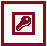 Create  Form  Form Wizard
view/modify/add/delete records
Esthetic changes
Home  View  Design View
Tools  Property Sheet  
 Form  Data  Allow Additions/Deletions/Edits
Subforms
Locking the subform only
10 May 2013
10
[Speaker Notes: # Build a form to insert/modify/delete employees.

# Build a form to insert/modify/delete orders with their details.

# Build a form to insert only new employees.

# Build a form to insert/modify categories and insert the products inside.]
Home exercise: Your library
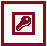 Open a blank database
Build the tables
Start from the tables on the “1” side
Put appropriate types
Put appropriate primary key
Build relations
Check the structure
Fill in the tables
11
Home exercise : Your library
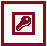 Queries
Build a query to show book title, author surname, publishing year and author birth date
Modify it to hide the author surname
Build a query to show book title, author surname and publishing date only for German and French authors.
Do not build a new one. Modify easily the previous one adding another field with a condition and hiding it
Build a query to show book title, author surname and publishing date only for those book published before 1930.
Do not build a new one. Modify the first one.
12
Home exercise : Your library
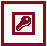 Exercises
Is there the book TITLE?
Is there a book TITLE published after 1/1/2000?
Which books AUTHOR has published?
13
Home exercise : Your library
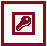 Put "Required" for appropriate fields
Build validation rules for appropriate fields
Build predefined drop-down list where appropriate
Forms
Build a form to insert/modify/delete new authors.
Then lock the form to prevent deletions
Build a form to modify a new author with all the list of his/her books. 
Then lock it to avoid insertions and deletion in authors and in books.
14
Home exercise : Your library
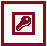 Reports
Build a report which shows the books' data
Build a report which shows, author by author, the books' data
Remember to group!
Build a report which shows, genre by genre, author by author, the books' data considering only the German and English authors.
Start from a query
15
Home exercise : Your library
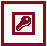 Advanced queries. Build a query which:
asks for a date and shows book title, author surname and publishing year only for those authors born before the entered date.
How to ask for a field?
shows book title, author surname and the age of the author when the book was published.
How to put expressions? 
counts the books for every author.
How to build a query which counts?
Pay attention to what you are grouping-by!
calculates the average publishing year of each author
Pay attention not to put too many fields!
calculates the average publishing year of each author considering only German and English authors.
Pay attention to what you are grouping-by and what is the attribute of the condition!
16
Home exercise : students and exams
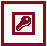 Open a blank database
Build the tables
Start from the tables on the “1” side
Put appropriate types
Put appropriate primary keys
Build relations
Check the structure
Fill in the tables
17
Home exercise : students and exams
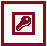 Queries
Build a query which displays, for every student, the list of his passed exams.
Build a query which displays the list of passed exams and students’ last names, considering only who got a laude.
Build a query which displays the student number (ordered from lowest to highest) of students who passed computer science.
18
Home exercise : students and exams
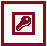 Expand the database inserting information about professors and their exams
Many to many relation  another extra table
Put "Required" for appropriate fields
Build validation rules for appropriate fields
Build predefined drop-down list where appropriate
19
Home exercise : students and exams
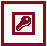 Forms
Build a form to insert/modify a professor locked to prevent deletions
Build a form to insert/modify/delete a student
Build a form to insert/modify/delete a professor with all its list of courses
This form takes data from two tables
Build a form to insert a new exam, locked to prevent modifications and deletions.
20
Home exercise : students and exams
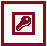 Advanced queries. Build a query which:
asks for a professor and shows the list of his courses.
asks for a professor and shows the list of his exams with the average grade that students obtain in the exam (considering, obviously, only the passed attempts)
Pay attention to what you are grouping-by
asks for a professor and shows the list of his exams with the number of students who got more that 24
Reports
Build a report which displays, for every student in alphabetical order, the list of his/her passed exams in chronological order.
21